KACDSpring Area Meeting Update
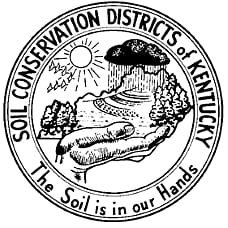 March/April 2023
KACD 75/25 Program
Currently 37 Employee Positions
13 spots remaining
Travel Updates
Thank you to all current partnership employees!!!
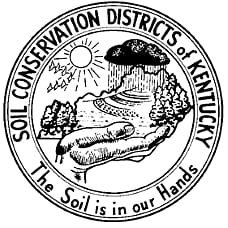 District Awards
Deadline: May 1 to KACD
New Requirement: Must have KACD Dues and 
A portion of NACD Dues Paid
To be eligible.
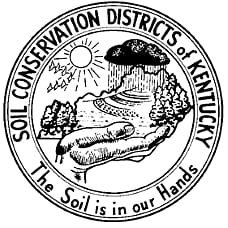 Youth Opportunities
Youth Conservation Boards
Envirothon Teams
Young Advisors
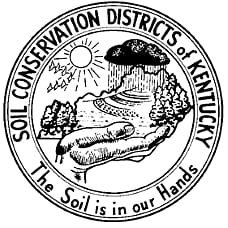 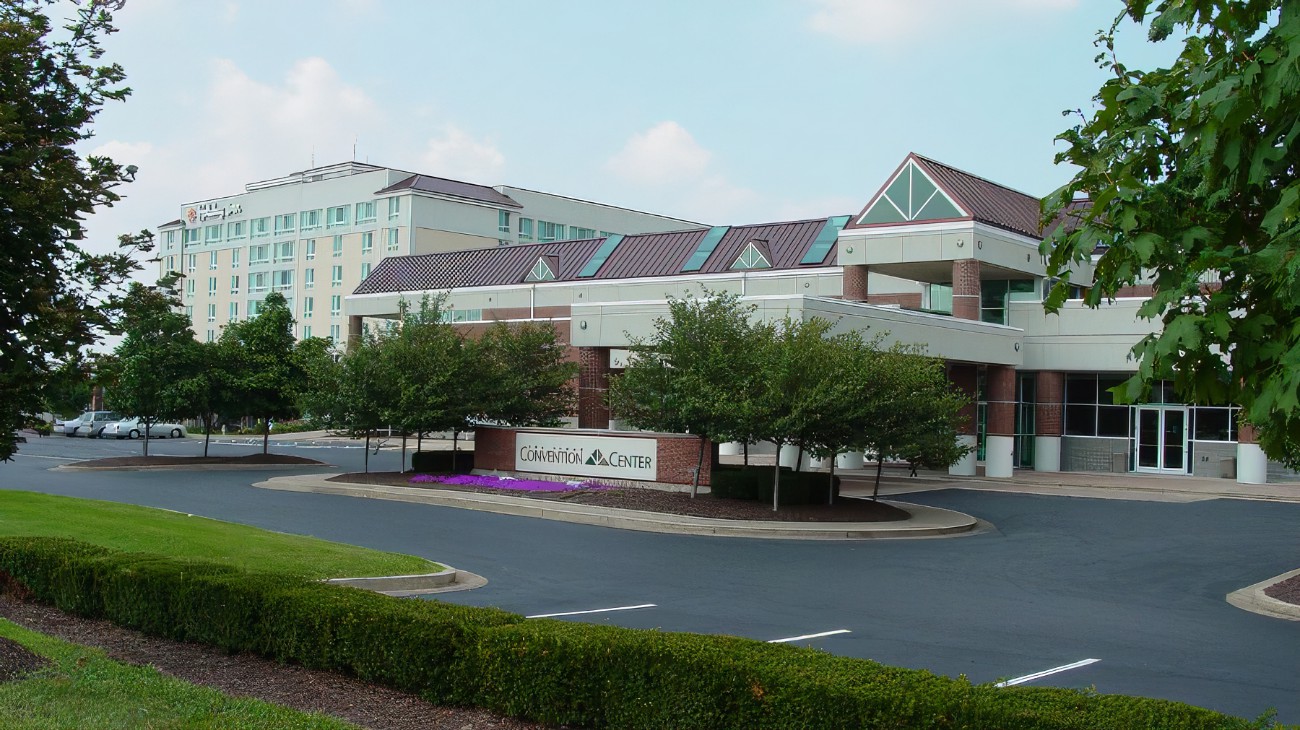 KACD Annual Meeting
Holiday Inn / Sloan Convention Center

Bowling Green, Kentucky

July 9-11, 2023
Resolutions
Deadline: June 1 To be Printed for Meeting

Can also bring Resolutions to the Annual Meeting
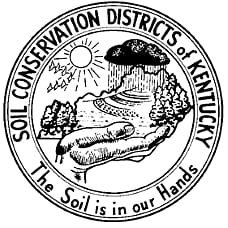 Monthly District Zoom Share Sessions
Last Wednesday of each month
10:00 am eastern time
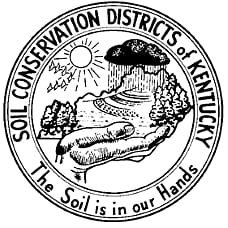 NACD Programs & Dues
National Conservation Foundation
National Envirothon
Next Generation Leadership Institute
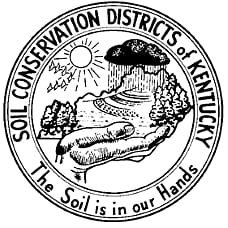 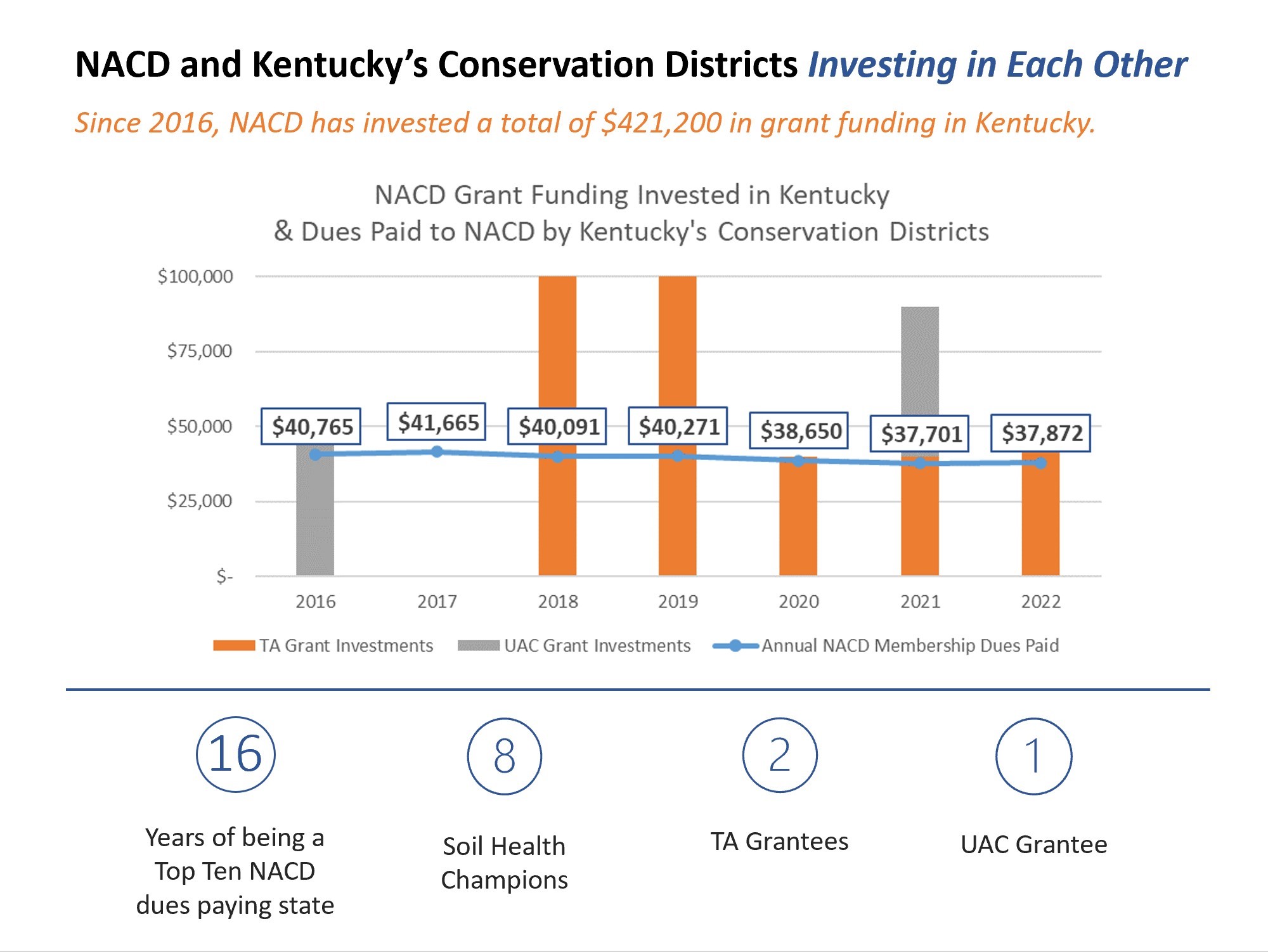 Legislative Update
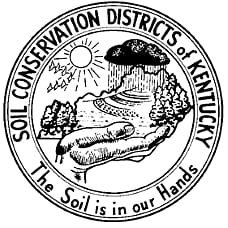 Contact Information:
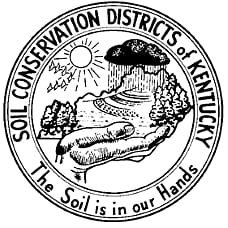 Crystal Renfro, KACD Executive Director
PO Box 4027
Frankfort, KY 40604-4027

Phone: 502-682-1770
Email: Crystal.Renfro.KACD@outlook.com
Questions ???
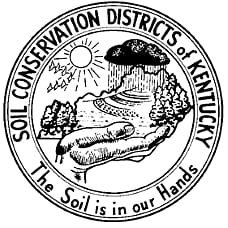